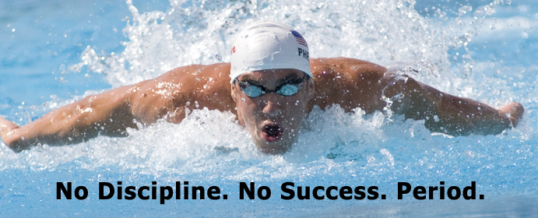 Eat the biggest frog
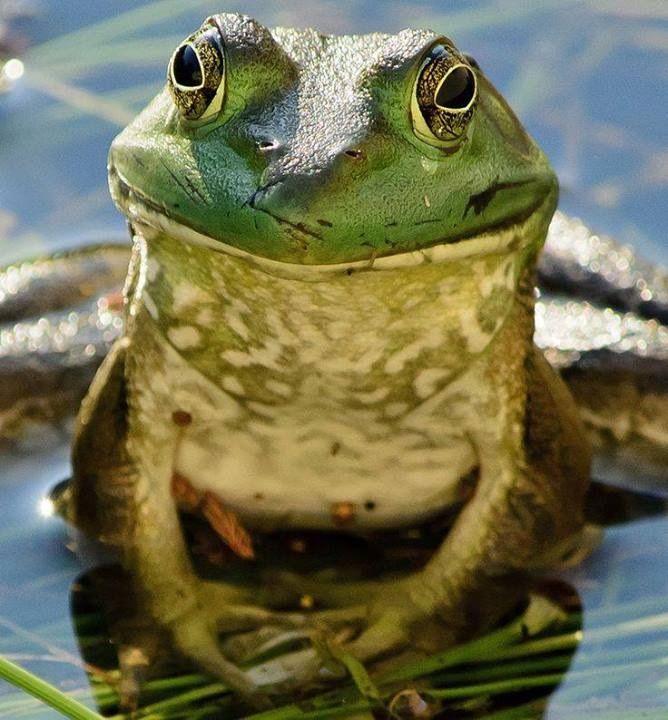 Take steps every single day
Delay the reward
Praise yourself